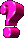 Câu hỏi: Muốn so sánh hai phân số không cùng mẫu ta làm như thế nào?
Bài tập:  So sánh hai phân số sau:
và
Hãy so sánh
và
Để giải được bài toán này trước tiên chúng ta phải tính tổng
và
+
+
=
Tiết 79 : PHÉP CỘNG PHÂN SỐ
1. Cộng hai phân số cùng mẫu:
Ví dụ 1: Thực hiện phép tính:
+
Ta có:
+
=
=
Ví dụ :
Tiết 79 : PHÉP CỘNG PHÂN SỐ
1. Cộng hai phân số cùng mẫu:
Quy tắc: (SGK – 25)
Muốn cộng hai phân số cùng mẫu, ta cộng các tử và giữ nguyên mẫu.
?1. Cộng các phân số sau:
Tiết 79 : PHÉP CỘNG PHÂN SỐ
1. Cộng hai phân số cùng mẫu:
?2. Tại sao ta có thể nói: Cộng hai số nguyên là trường hợp riêng của cộng hai phân số? Cho ví dụ.
Cộng hai số nguyên là trường hợp riêng của cộng hai phân số vì mọi số nguyên đều viết được dưới dạng phân số có mẫu bằng 1.
Ví dụ: -5 + 3 =
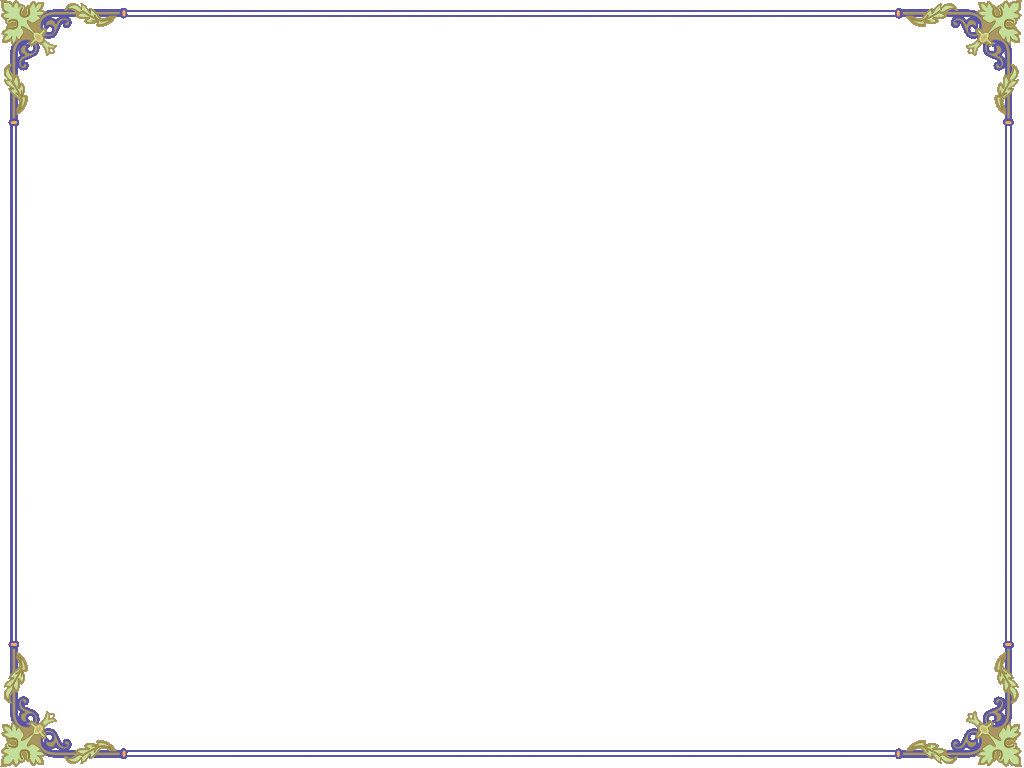 Tiết 79 : PHÉP CỘNG PHÂN SỐ
1. Cộng hai phân số cùng mẫu:
Bài tập 42 a, b (SGK – 26):  Cộng các phân số sau:
a)
b)
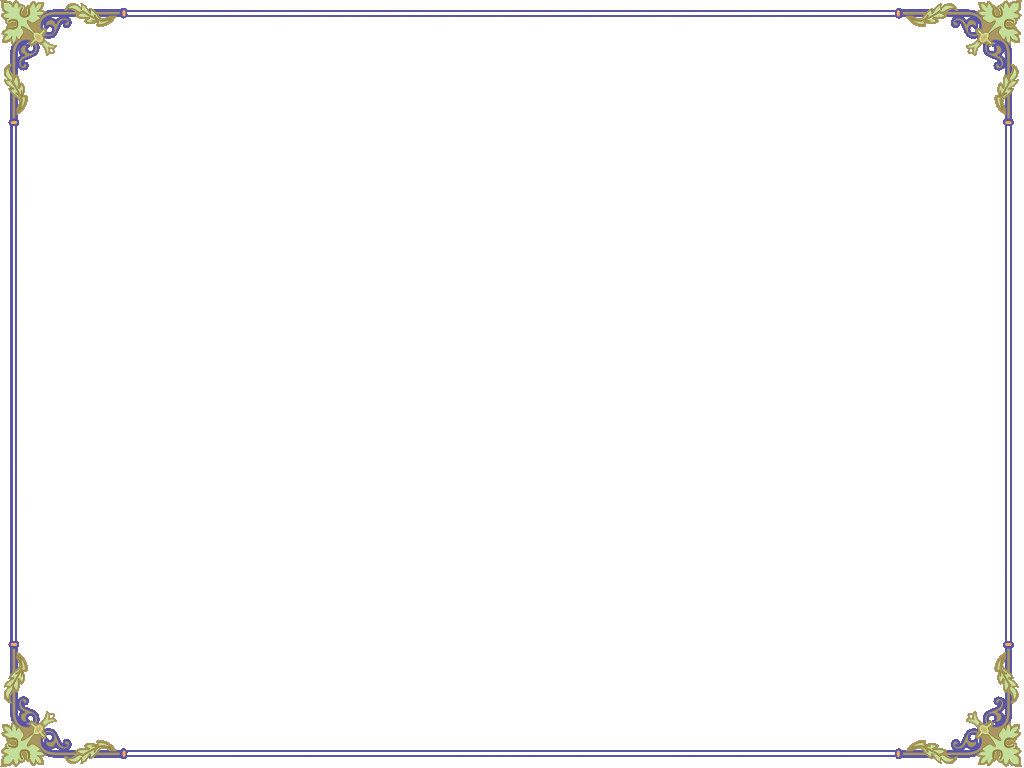 Tiết 79 : PHÉP CỘNG PHÂN SỐ
1. Cộng hai phân số cùng mẫu:
2. Cộng hai phân số không cùng mẫu:
Ví dụ: Cộng hai phân số sau:
Quy tắc: (SGK – 26)
Muốn cộng hai phân số không cùng mẫu, ta viết chúng dưới dạng hai phân số có cùng một mẫu rồi cộng các tử và giữ nguyên mẫu chung.
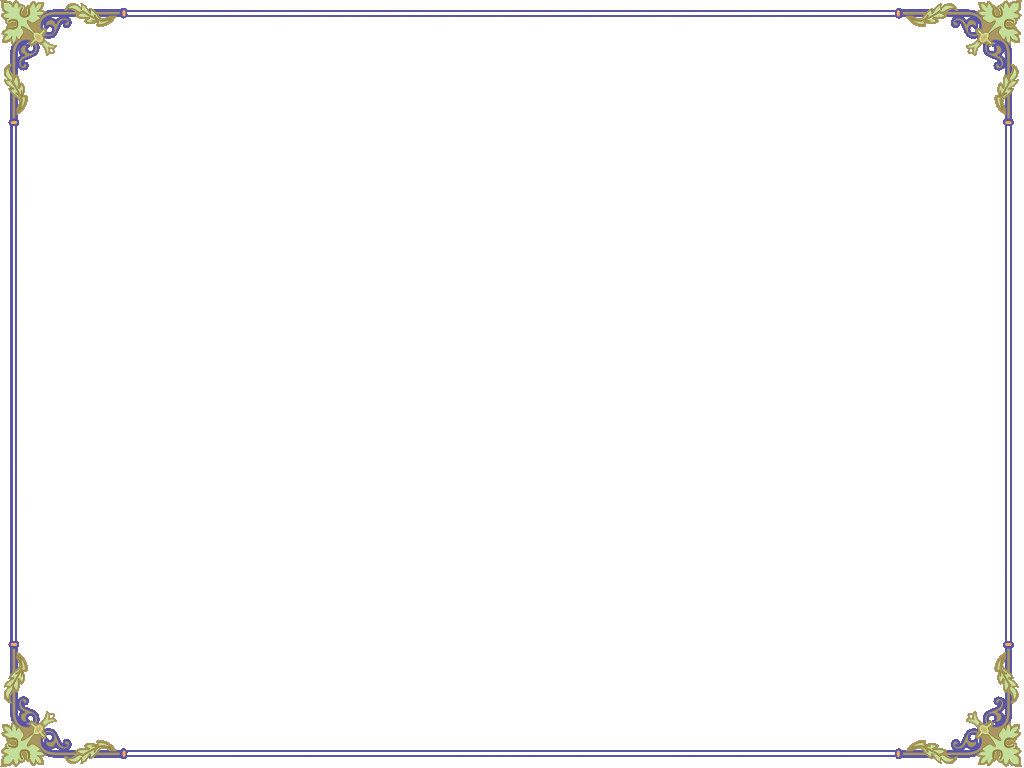 Tiết 79 : PHÉP CỘNG PHÂN SỐ
1. Cộng hai phân số cùng mẫu:
2. Cộng hai phân số không cùng mẫu:
Quy tắc: (SGK – 26)
Muốn cộng hai phân số không cùng mẫu, ta viết chúng dưới dạng hai phân số có cùng một mẫu rồi cộng các tử và giữ nguyên mẫu.
?3 Cộng các phân số sau:
?3 Cộng các phân số sau:
Tiết 79 : PHÉP CỘNG PHÂN SỐ
1. Cộng hai phân số cùng mẫu:
2. Cộng hai phân số không cùng mẫu:
Quy tắc: (SGK – 26)
Bài 42 c, d: (SGK – 26)
Bài 42 c, d: (SGK – 26)
TÓM TẮT BÀI HỌC
PHÉP CỘNG PHÂN SỐ
CỘNG HAI PHÂN SỐ CÙNG MẪU SỐ
CỘNG HAI PHÂN SỐ KHÔNG CÙNG MẪU SỐ
Cộng tử
ĐƯA Về CÙNG MẪU
Giữ nguyên mẫu
Cộng hai phân số cùng mẫu
Lưu ý :
- Số nguyên a có thể viết là
- Nên đưa về mẫu dương .
- Nên rút gọn trước và sau khi thực hiện phép cộng.
Tính tổng dưới đây, rồi điền chữ cái tương ứng vào ô trống, để được tên của một ngày, mà hàng năm được tổ chức kỉ niệm rất trang trọng.
Ai nhanh?
Ư
Ê
Ô
T
H
P
C
Q
U
U
N
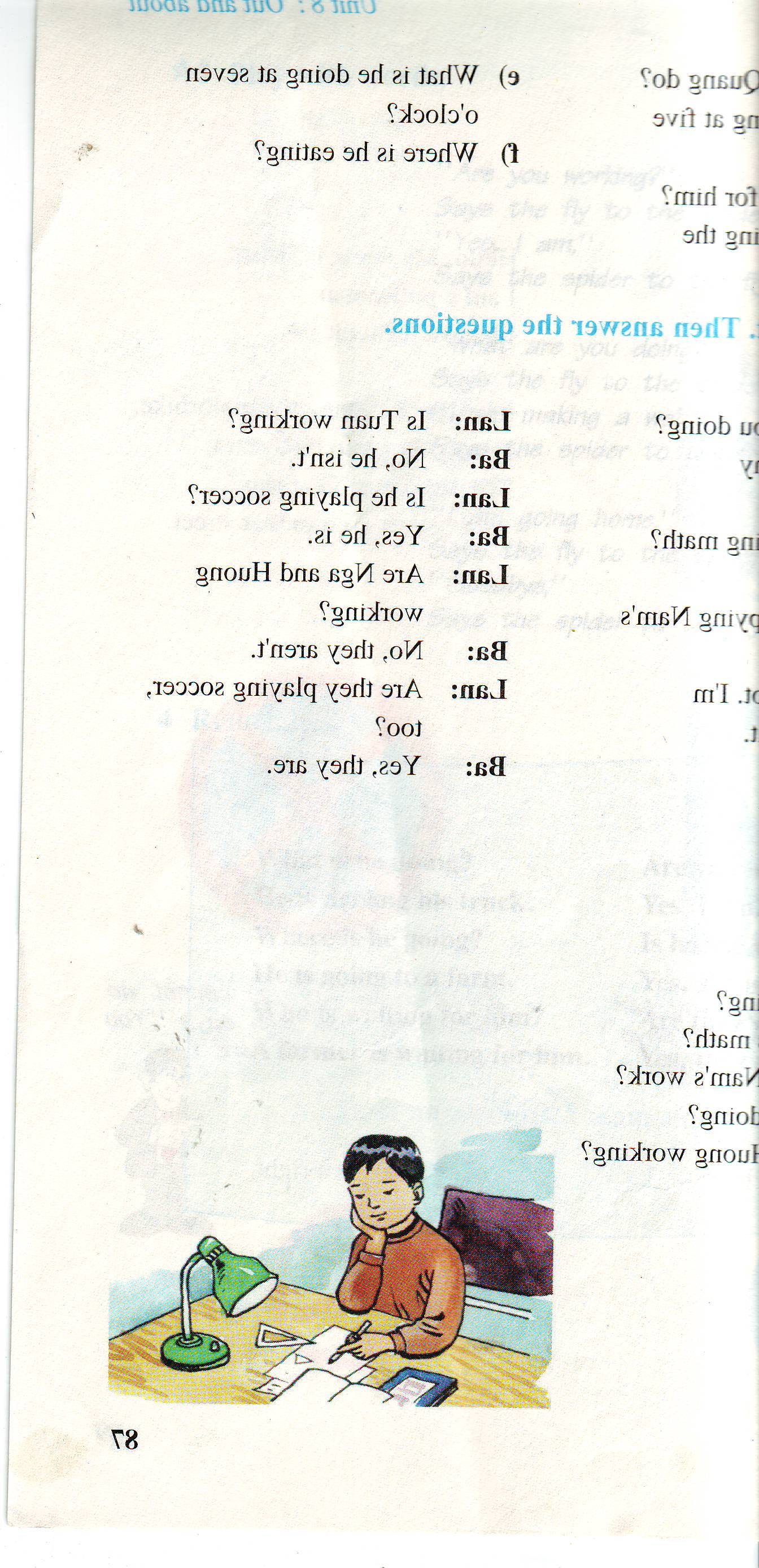 Häc thuéc quy t¾c phÐp céng ph©n sè 
(cïng mÉu vµ kh«ng cïng mÉu).
- Xem l¹i c¸c vÝ dô.
 Lµm c¸c bµi tËp 43, 45, 46, (SGK/26, 27).
BT44SGK
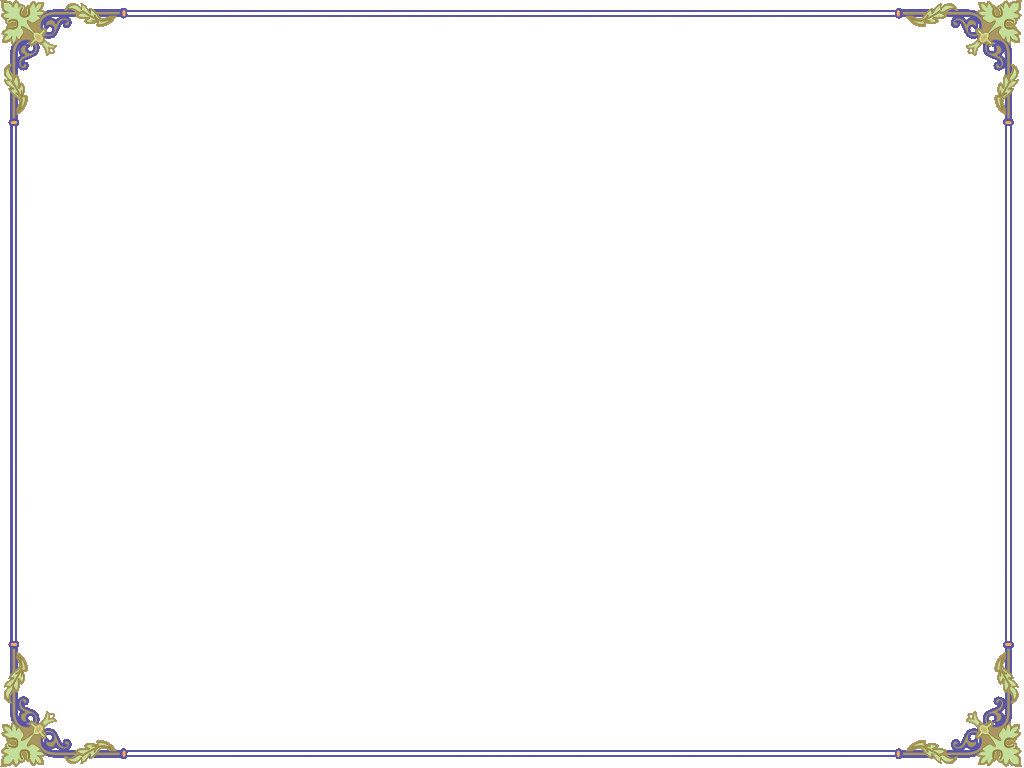 Bài 44 – SGK tr26: Điền dấu thích hợp (<, >, =)
                               vào ô vuông:
=
<
<
>